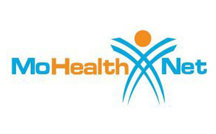 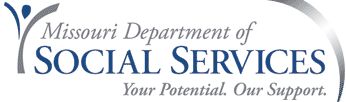 Electronic Visit Verification (EVV) Updates for Home Health Care Service ProvidersJune 6, 2023
Electronic Visit Verification 101
Electronic Visit Verification (EVV) is a method of utilizing technology to capture point of service information related to the delivery of in-home services.

That means no more paper timesheets!
EVV Services Verification
All EVV systems must verify the following:
Type of service performed 
Individual receiving the service
Date of the service
Location of service delivery when the service begins and ends
Individual providing the service
Time the service begins and ends
Who is Sandata?
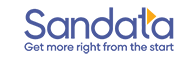 Missouri partnered with Sandata Technologies, LLC. to provide a vendor-neutral EVV Aggregator Solution (EAS). MO Department of Social Services (DSS) chose an open model for EVV which allows  providers to use an EVV system of their choice. 

There are currently 41 EVV vendors providing their services in Missouri.
What is the EVV Aggregator Solution (EAS)?
Participants
PCS Provider Data
PCS Provider Data
PCS Provider Data
The EVV Aggregator Solution (EAS) collects visit data from all EVV systems operating in Missouri.

Visit data is standardized against business rules set in Missouri
Data is presented for reporting and analysis by providers and State staff
PCS 
Provider 
Data
PCS 
Provider 
Data
PCS 
Provider 
Data
PCS 
Provider 
Data
PCS 
Provider 
Data
Aggregator
Important Dates
21st Century Cures Act signed
12/13/2016 

EAS Go-Live for HHCS
05/17/2023

Deadline for HHCS compliance
10/31/2023
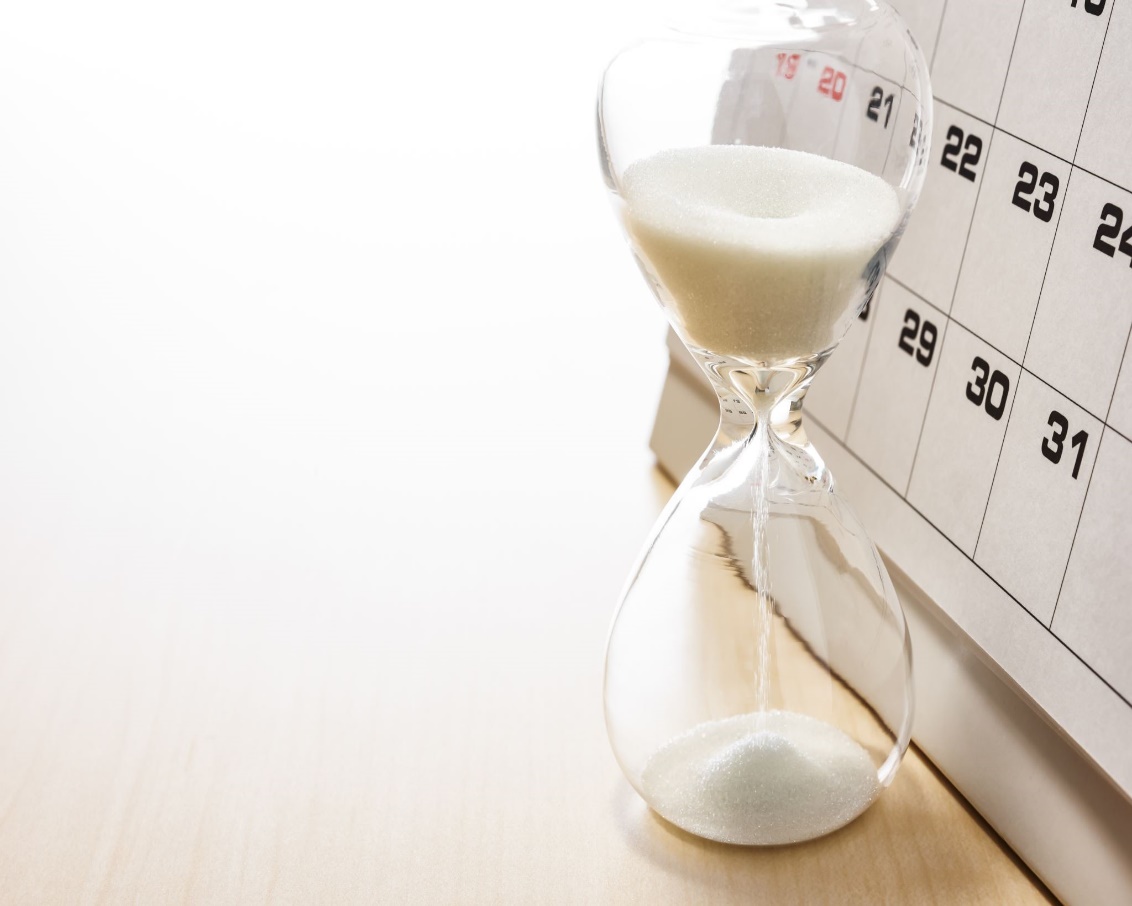 EVV Status Update
Number of Home and Community Based Service (HCBS) providers who have registered their EVV vendor with Sandata



Number of HCBS providers who are actively submitting visit data to EAS
Accuracy of Visit Data
If the data isn’t correct or is incomplete, it is not compliant!

Must submit DCN and date of birth
If these do not match, will receive Client Not Found Error
Must use Family Care Safety Registry (FCSR) to identify caregivers
Unique number, not to be shared
Manual Visits
If a visit is submitted without all required data elements or is adjusted after the original submission, it is considered a manual visit.

Documentation must include:
Date of change
Time of change
Reason for change
Who made the change
What Should Providers Be Doing?
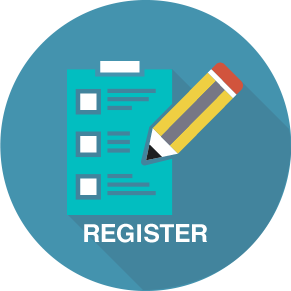 Register your EVV Vendor

Register for and complete training

Verify complete and accurate data is in the EAS
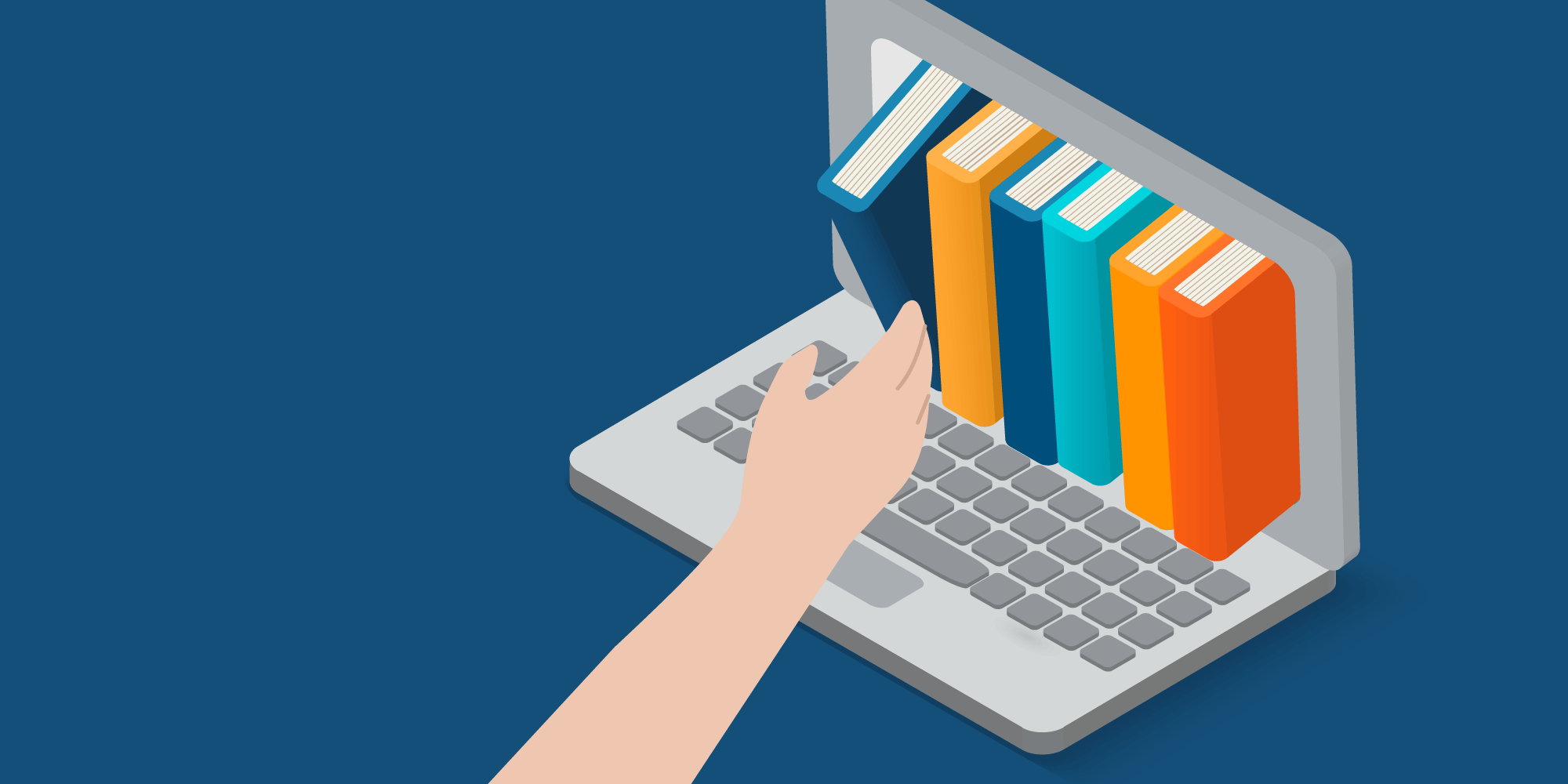 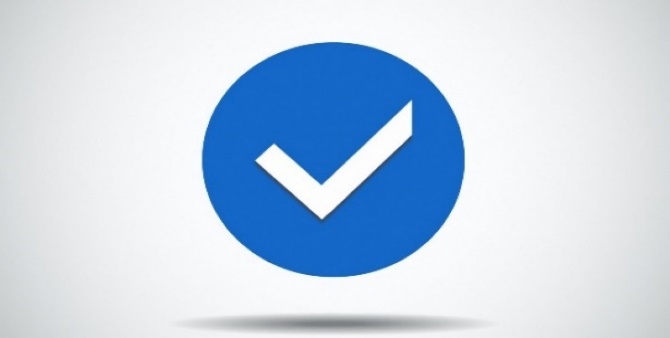 Consequences
Providers who fail to meet all requirements of the EVV program or submit requested information to Sandata will be subject to having one or more administrative sanctions listed in 13 CSR 70-3.030(4) imposed by the Missouri Medicaid Audit & Compliance (MMAC) Unit, up to and including termination from the Missouri Medicaid program.
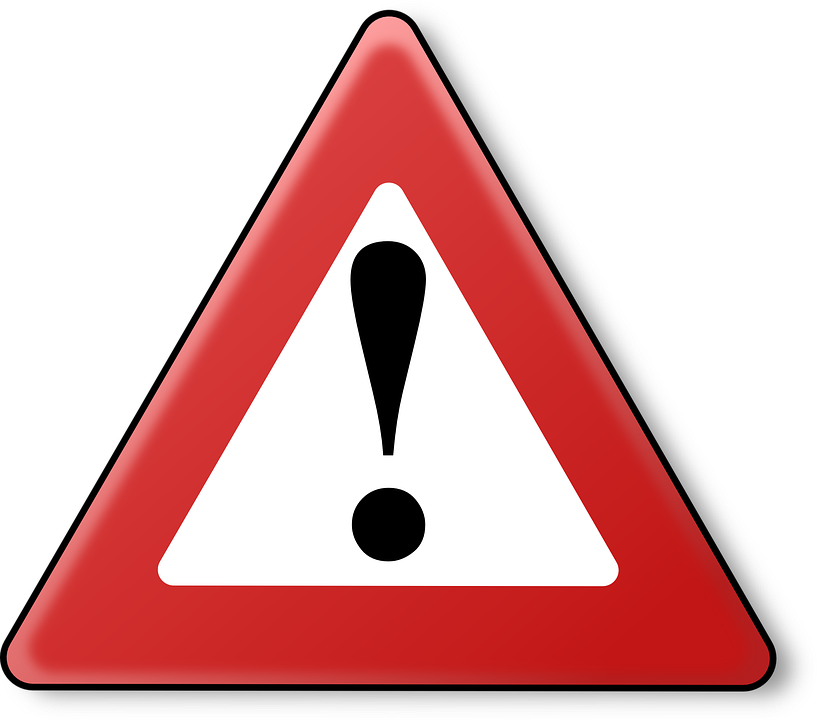 Resources
Helpful Links

DSS EVV Information

Register Your EVV Vendor

Register and Complete Training

Certified EVV Vendor List

EAS Aggregator Login
Helpful Contacts

Policy and Program Questions:
Ask.EVV@dss.mo.gov 

Technical Questions:
MOAltEVV@sandata.com
1-833-350-5844	

MMAC: 
MMAC.MO.GOV

Difficulty Logging In:
MOAltEVV@Sandata.com